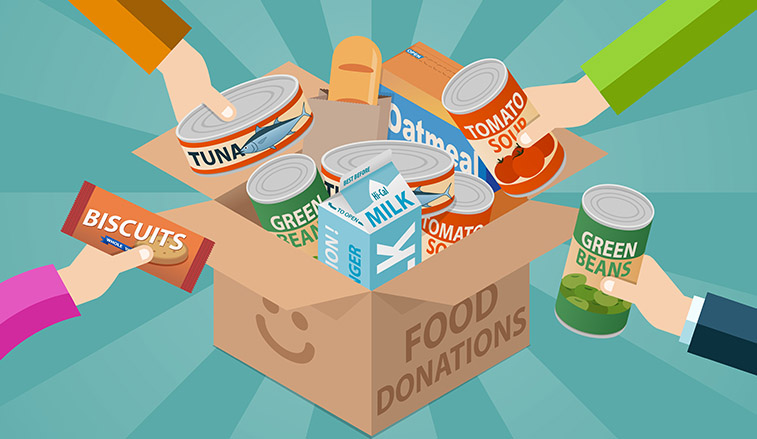 When: Oct. 7th-25
Where: colleges, residence halls, admin depts.
Why: to benefit MSU’s Bear Pantry and Crosslines Food Pantry
MSU Food Drive
What to bring: 
-food items (canned soup/vegetables, rice, boxed cereal, beans)
-hygiene products (soap, shampoo, toothpaste, deodorant, brushes)
Winner in each category with the most
 items collected will 
receive a prize of 
bagels or donuts
Presented by: GSA, SGA, and Live Life Green